Mobilising Communities
Tips for Talking?


Eamon O’Kane
Director
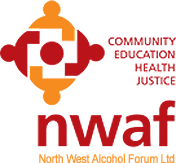 Format
Who we are
Why & how we do
Some realities
Tips for talking
Questions/Discussions
Background
2003 - Initiated
2005 - First 5 year plan
2005 - Approved site  		for action
2007 - Ltd Company
Multi-sectoral board
The ‘Culture’ of Alcohol
Moving discussion to action
Community Centred process
2010 – Next Phase
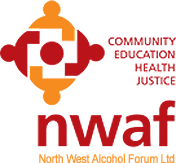 Community Mobilisation
Community
Justice
Health
Education
WHO 'Powerful Outcome'
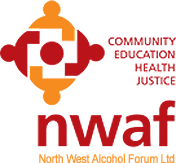 The Powerful Outcome
WHO Declaration on Young People and Alcohol 2001
Aims to protect children & young people from the pressure to drink and reduce the harm done to them directly or indirectly by alcohol
Reaffirms principles of European Charter on Alcohol:
Protect all from neg. consequences of alcohol use
Information and education early in life 
Accessible treatment care
Right to grow up protected from negative consequences/promotion of alcoholic beverages
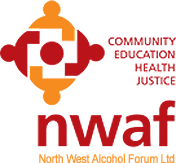 Those who start drinking before age 15:
4 x more likely to develop dependency than those who wait to 21 years
7 x more likely to be in a car crash 
11 x more likely to suffer unintentional injuries

Heavy use during teenage years can impair brain development & cause memory loss
There are clear links between the use of alcohol, tobacco and illicit drugs among young people
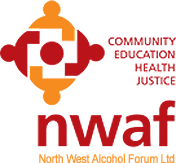 Alcohol Nationally
Domestic violence - 34% of cases 
Homicide - 46% of all perpetrators
Interpersonal Harm – 44%
Contributory factor in Suicide
Drink during pregnancy - 63% -(Coombe Hospital Study 1988-2005)
Road accidents – 33% Fatal / 40% non fatal
Hospital bed days- 10%  - 2000 -2004
Cost to health service of E953 Million 
Alcohol related offences far outweigh illegal drug related offences ; 76,822  / 7,636 -2003
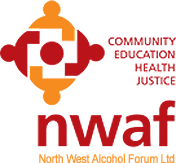 Google Images
NW - A Portrait of our Drinking June 2004
1 in 4 injuries presenting to the ED regionally were alcohol related. 

Over a 3 year period an alcohol related condition accounted for over 9,000 bed days in the HSE NW

Alcohol was a factor in 47% of male suicides in the NW in 2002 and in 33% of female suicides

1 in 4 patients on a medical or surgical ward in Sligo General hospital met criteria for high risk drinking.

Letterkenny and Sligo Garda stations arrest more than 1000 people with alcohol related offences per annum.

15% rise in drink driving in Letterkenny between 2002-2003- In 2005 40% of all road traffic arrests where alcohol related 

Almost all public order offences had alcohol noted on the custody record.
[Speaker Notes: This is a piece of research carried out by the NWAF in the harms associated with drinking locally (not dependent drinking but high risk i.e. binge drinking drunkenness and mixing drinks with other substances)]
Estimated Consumption/Expenditure - 2009
€963,072 approx spent on alcohol per annum by 15 & 16 year olds in Co Donegal

€951,368 approx spent on alcohol per annum by 16 & 17 year olds in Co Donegal

€2,507,373 is potentially being spent on alcohol by 25% of the school population in County Donegal 

Extrapolated to Sligo/Leitrim equates to close to €4 Million per year in the North West
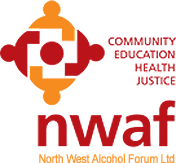 What is Community Mobilisation?
Parents

Youth

Education Sector

Voluntary / Community sector

Businesses

Law enforcement

Government

Vintners

Politicians

Media

Health Service
Community 
mobilisation on 
alcohol is a comprehensive response to an issue, involving 
a wide range 
of individuals, 
agencies and organisations 
that come together 
when an issue is 
too big 
for one sector to tackle alone.
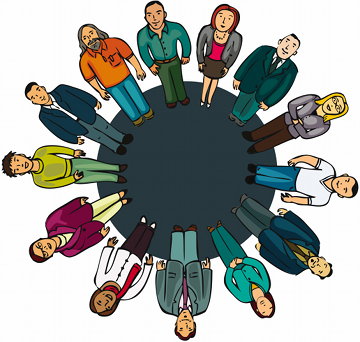 Google Images
Why Mobilisation
Develops community ownership and Leadership in addressing negative aspects of alcohol culture.
Improves levels of support for families, individuals and communities to address alcohol related issues.
Educates/Creates understanding with stakeholders in relation to their role in changing alcohol culture.
Develops evidenced based action in response to locally identified need.
Develops sustainable capacity to continue/progress mobilisation in the future.
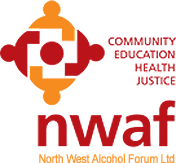 Judiciary
Youth
Politicians
Communities
Policing
Education
Local Government
Health
Churches
Families
Media
Vintners
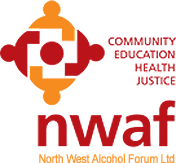 The Stakeholder Jigsaw
[Speaker Notes: - Well-honed infrastructure - challenge is to really engage people at community level

- reality is that penny hasn’t dropped at community level

- project may provide resources to do this]
People drink to…
Relax
Look cool
Forget problems
Please peers
Join the party
Fit in
Satisfy Curiosity
Feel grown up
Rebel
Celebrate
Develop confidence
Alleviate boredom
Cope with sadness/rejection
Get drunk
Have fun during the holidays
Enjoy sporting events
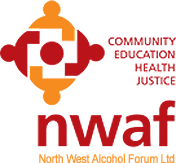 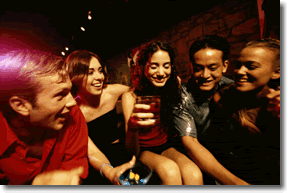 In Ireland high risk drinking is the norm…
Ireland:  Highest level of SELF reported binge drinking in comparison to adults in other European countries
Men:  6 out of 10 drinking occasions (18-29 age group worst offenders)
Women:  3 out of 10 drinking occasions are binges
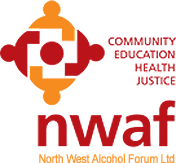 Who teaches drinking behaviour?
Our peers
You
Television
Advertising
Social norms

By 5 years of age a child has formed 
basic attitudes/opinions about alcohol
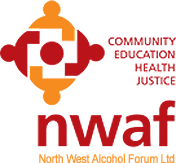 ‘Ironic Ireland’
Parcetamol, Suicide & Alcohol
Drink Driving & Availability
Price of Water
Drunk people & bars
Formals & Licensed Premises
Confirmation
Swine Flu
Child protection training
Raffle Prizes
The Orphan Culture
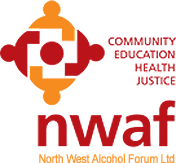 Alcohol Messages
Need tailored for different age groups and their learning needs. 
Should aim both to reduce the harmful effects of alcohol use and develop the individual’s life skills. 
Education programmes should: 
increase the knowledge of the harmful effects of alcohol and what constitutes sensible drinking 
help them to develop decision-making, assertiveness, coping and verbal/non-verbal skills 
help them develop their self-esteem 
increase their awareness of how advertisements can entice people to drink 
increase their awareness of the cultural unacceptability of alcohol misuse.
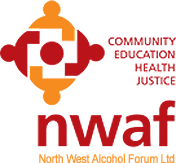 Helpful Tips
Early & Often
Don’t criticize 
Initiate conversations casually
Take advantage of daily opportunities to talk (in the car, on the bus) 
Create an open environment
One to one or small groups
Understand/Communicate your own values
Think about your club/community values
Listen
Try to be honest
Be patient
Use current events to raise the issue 
Give your reaction to current events 
Ask for reaction to current events
Make it a discussion, not an argument
Again and again and again!!
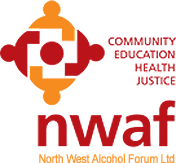 Factors to delay drinking
Clear messages from parents, friends, coaches, officials 
Clear example
Praise and encouragement
Strong relationships
Good social skills &  self esteem
Involvement in external activities
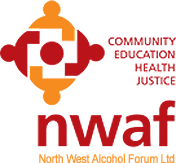 Underlying Values
The process is as key as the outcome
Recognition that alcohol is no ordinary commodity
Putting Communities/People in the Middle
Developing a learning partnership approach
Creativity and innovation
Uncertainty is part of the process
Value existing work
Be relevant and realistic; every day and every night
There are no ‘baddies’ - don’t apportion blame
Don’t blame young people - they are exhibiting ‘our’ problem
Listen
About culture and not just alcohol
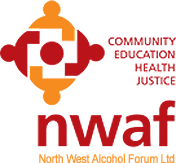 Everyone’s Not Doing It
Correct 
inaccurate beliefs about normality 
Inaccurate beliefs about acceptability
Focus on the good too
Reward if possible
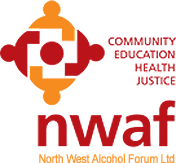 Contacts
NW Alcohol Forum Ltd
Unit B9
Enterprise Fund Business Park
Ballyraine
Letterkenny
Co Donegal
Tel - 074 9125596
Fax - 074 9125616
info@nwaf,ie
www.nwaf.ie
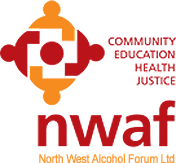 Discussion
What challenges/barriers are you facing?
What support do you feel you need?
Do you understand your role?
Is the role of the Board, Club, Individual clear?
What could be done better?
Is there something still missing?
Where does it start for you?
Considerations for Action
What is it you want to achieve?
Who are the stakeholders?
How does the vision fit with current practice?
Preaching v Practice
Spreading the responsibility
Internal and external messages
Not just for match days